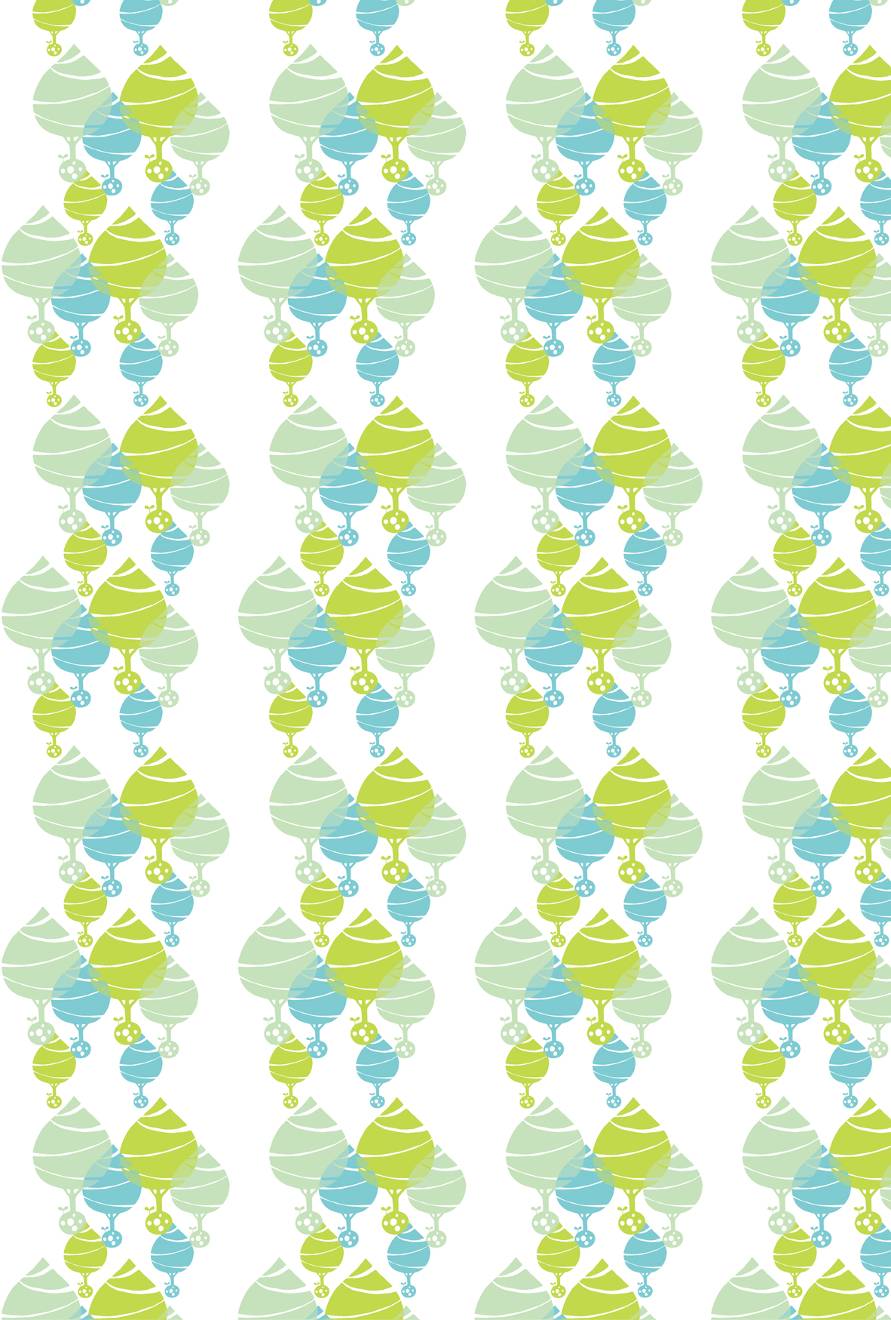 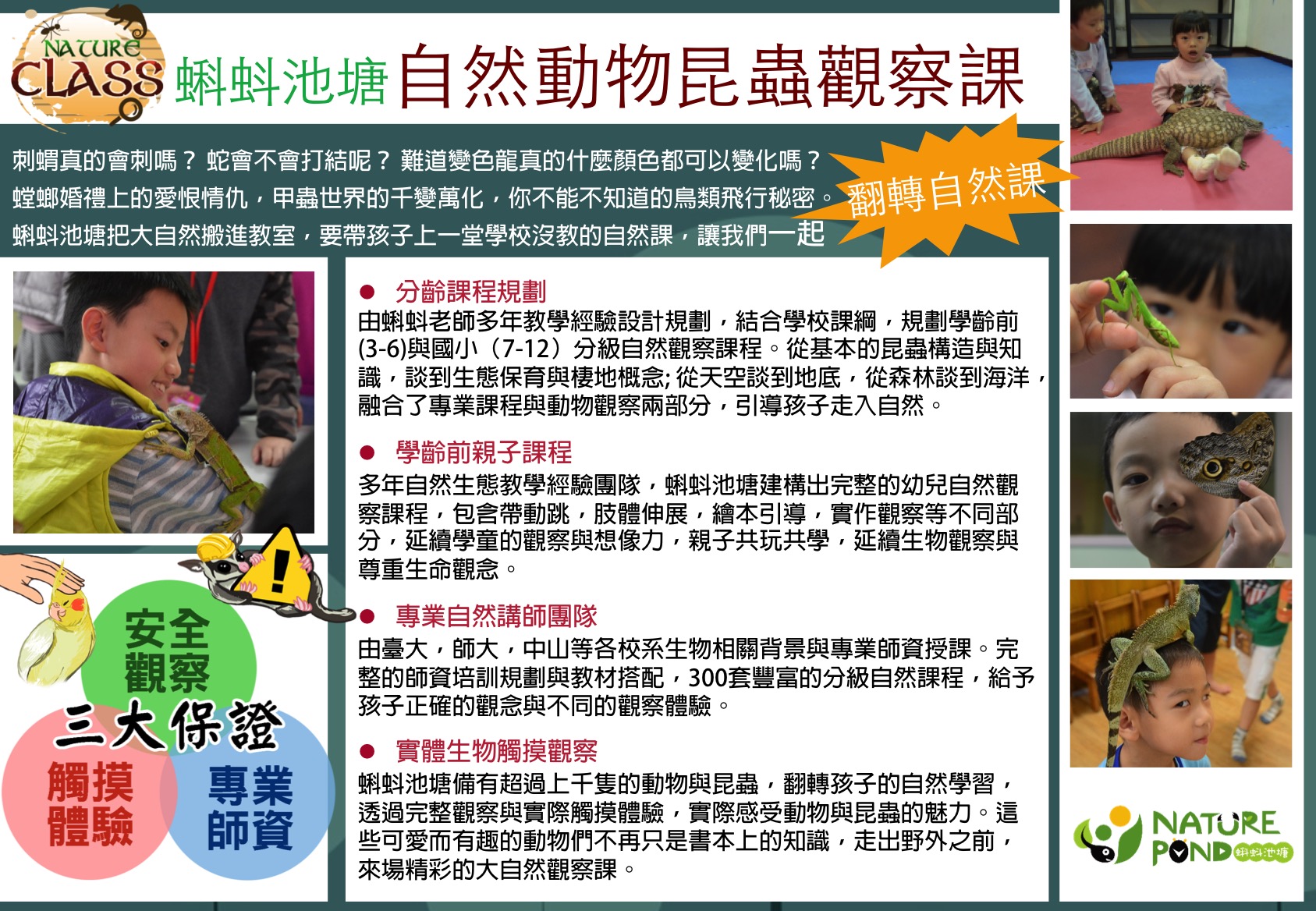 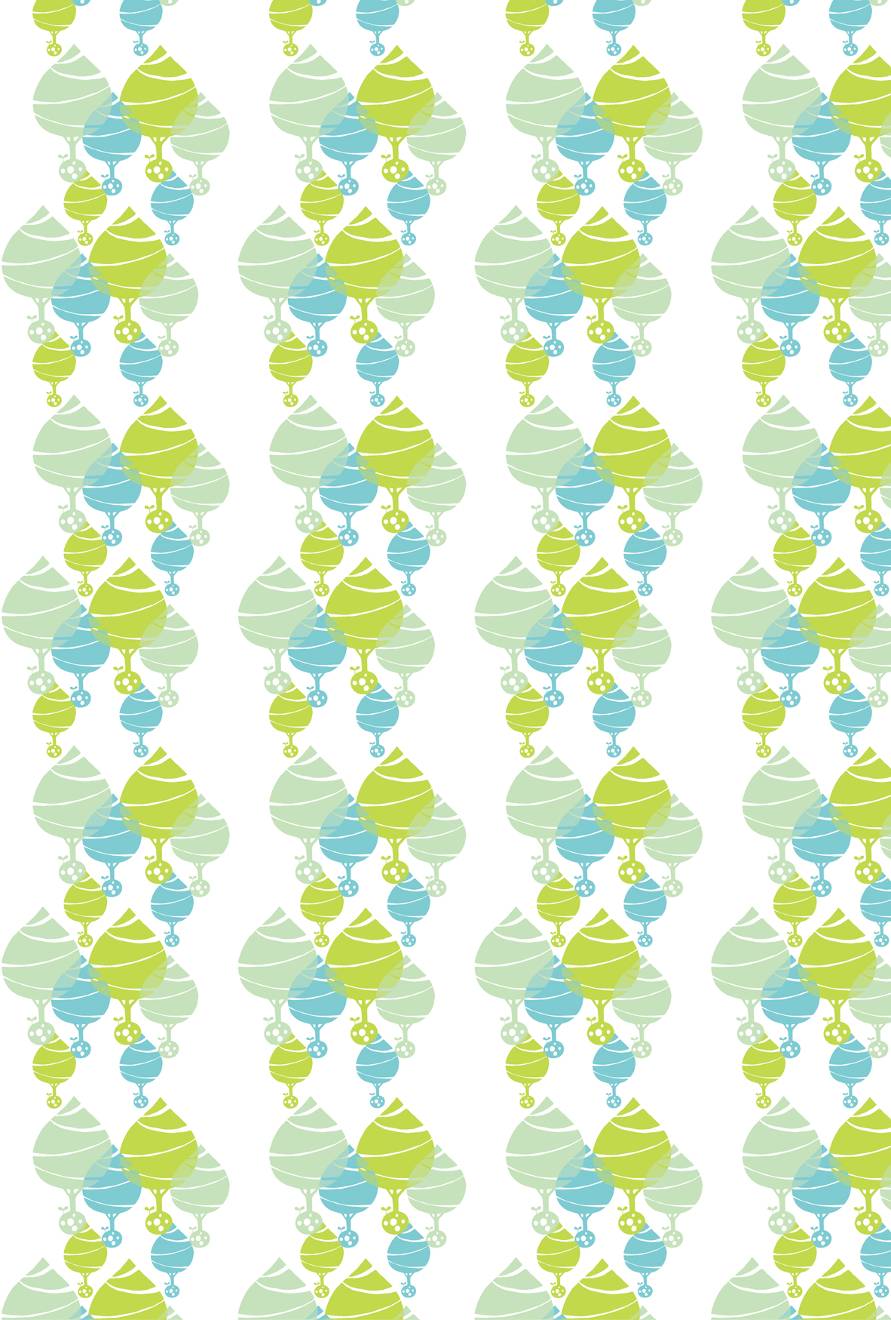 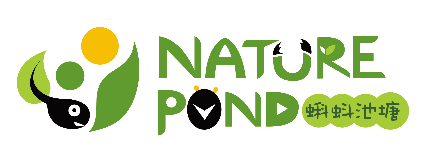 課程設計原則按照排定內容執行，但會依照昆蟲及動物實際狀況作調動，再請見諒。
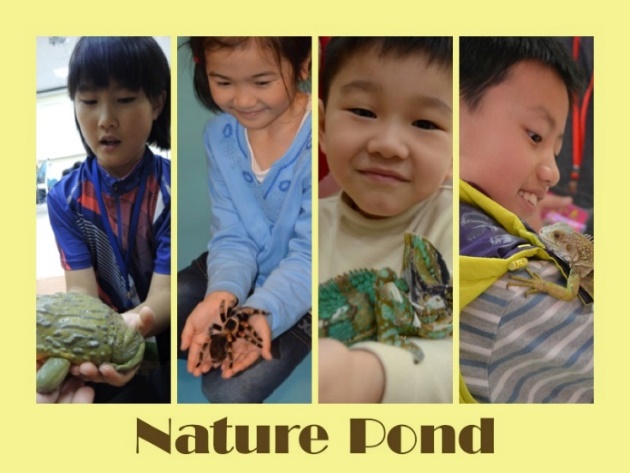 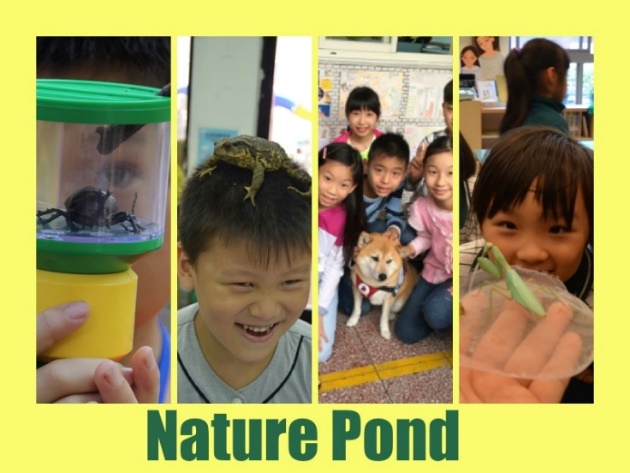 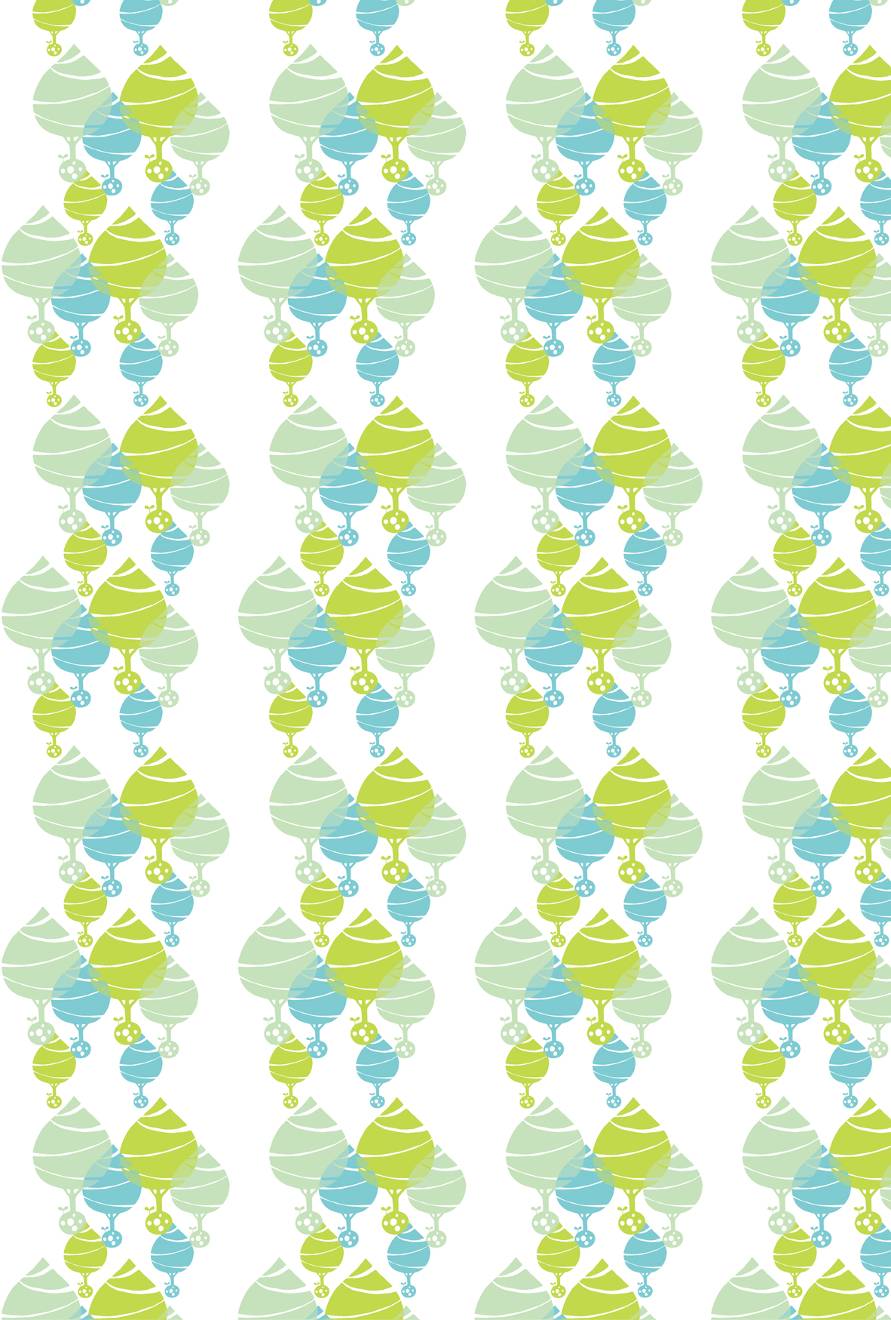 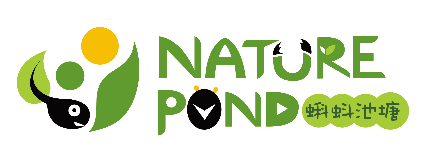 課程設計原則按照排定內容執行，但會依照昆蟲及動物實際狀況作調動，再請見諒。
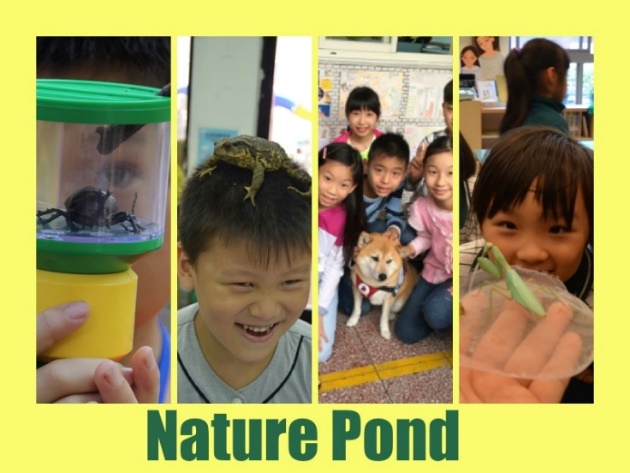 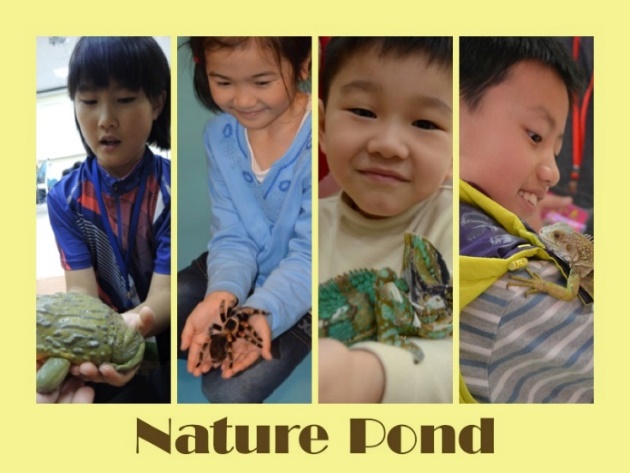